The 7th of  October
People and places 
Pupil’s book  pp.24,25
New words
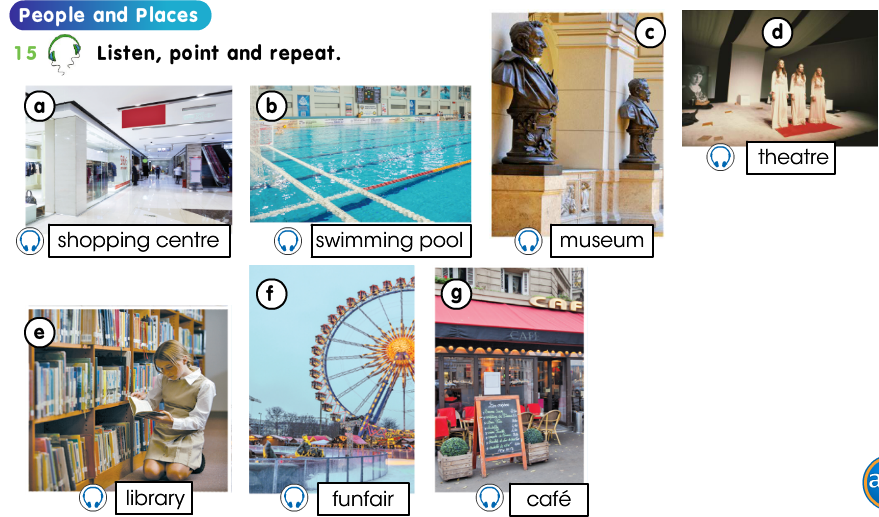 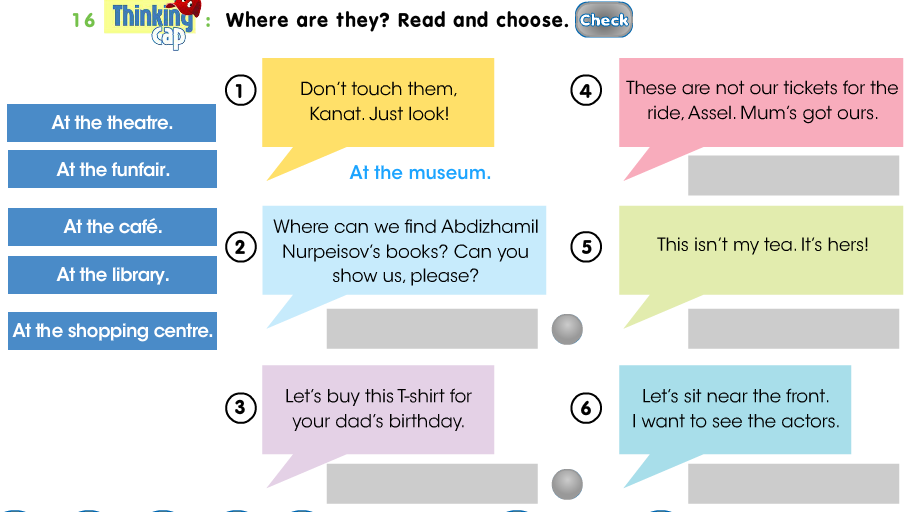 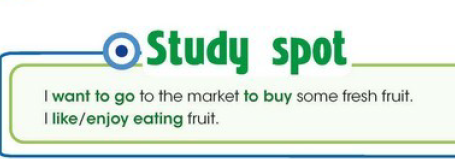 Like, enjoy, love, hate + Ving 
I enjoy playing football 
/осы сөздерден кейін негізгі
етістікке -ing жалғанады/
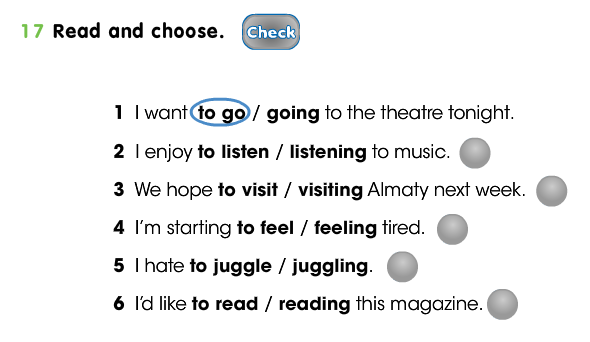 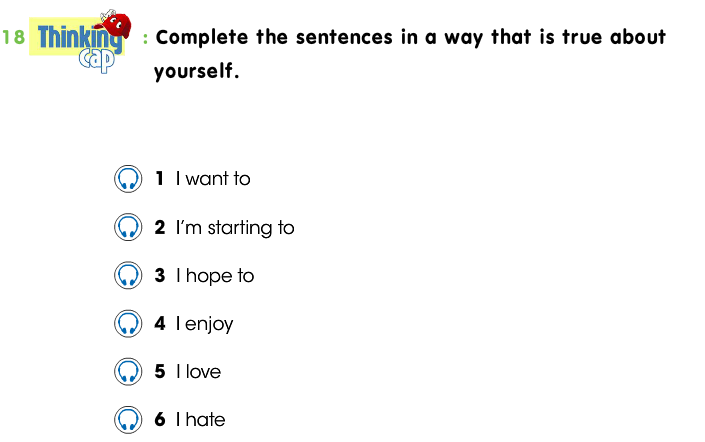